Instructions for using this template.
Remember this is Jeopardy, so where I have written “Answer” this is the prompt the students will see, and where I have “Question” should be the student’s response.
To enter your questions and answers, click once on the text on the slide, then highlight and just type over what’s there to replace it.  If you hit Delete or Backspace, it sometimes makes the text box disappear. 
When clicking on the slide to move to the next appropriate slide, be sure you see the hand, not the arrow.  (If you put your cursor over a text box, it will be an arrow and WILL NOT take you to the right location.)
Jeopardy
Choisit une catégorie.  
Vous allez recevoir la question.  
Vous devez donner la réponse.
Cliquez pour commencer.
Êtes-vous prêtes pour Final Jeopardy?
Combien allez-vous parier?
Cliquez ici pour Final Jeopardy
Animaux
Créatures
Accessoires
Personnages
Etc.
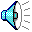 10 Point
10 Point
10 Point
10 Point
10 Point
20 Points
20 Points
20 Points
20 Points
20 Points
30 Points
30 Points
30 Points
30 Points
30 Points
40 Points
40 Points
40 Points
40 Points
40 Points
50 Points
50 Points
50 Points
50 Points
50 Points
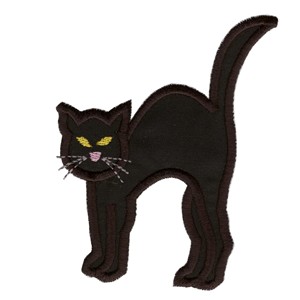 Un chat noir
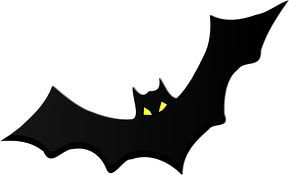 Une chauve-souris
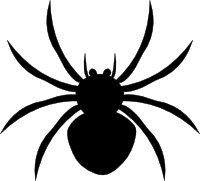 Une araignée
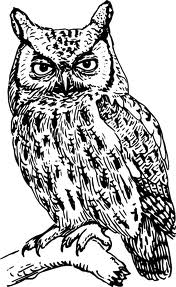 Un hibou
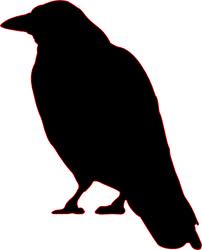 Un corbeau
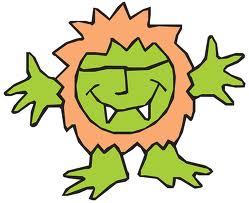 Un lutin
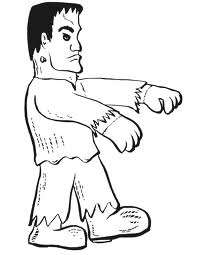 Un monstre
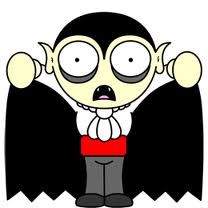 Un vampire
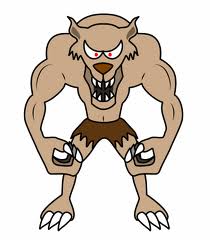 Un loup-garou
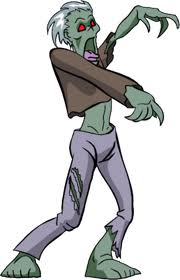 Un zombie
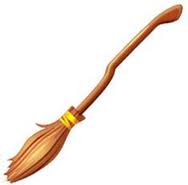 Un balai
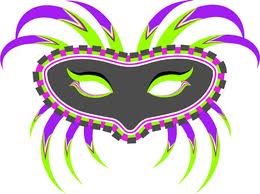 Un masque
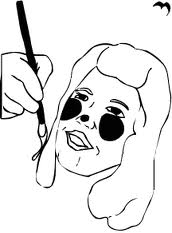 Le maquillage
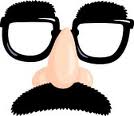 Un déguisement
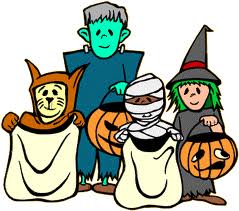 Un costume
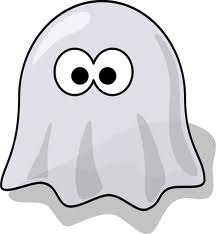 Un fantôme
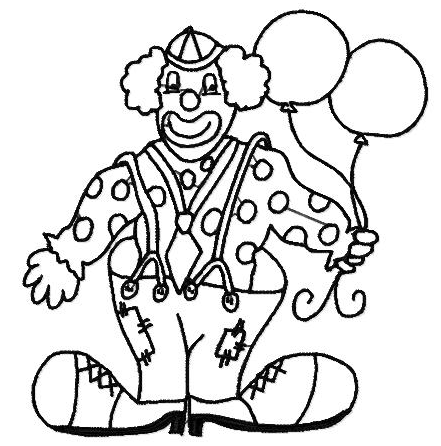 Un clown
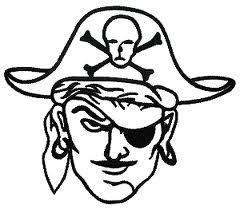 Un pirate
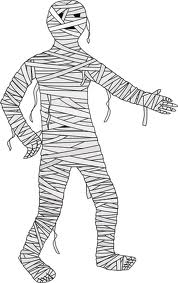 Une momie
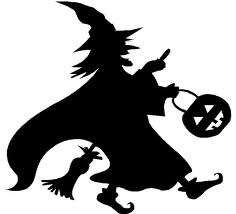 Une sorcière
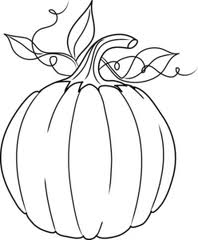 Une citrouille
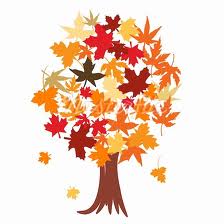 L’automne
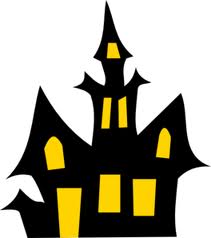 Une maison hantée
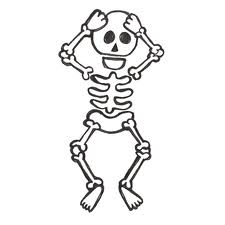 Un Squelette
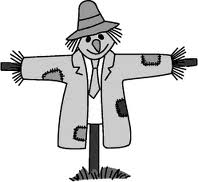 Un épouvantail
Final Jeopardy
Make your wager
Quelle est la date de Noël?
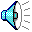 le vingt-cinq décembre, 2012